Neuroblastoma
Supervised by: Dr. Ibrahim Sbou 
 

Done by : Husam AlTarawneh
Outline:
1- Importance & Incidence 
2- Causes & Pathology 
3- Types 4- Symptoms 5- Diagnosis 
6- Treatment
Importance & Incidence 

Most common extracranial solid tumor of childhood. (8% to 10% of all childhood cancers.)
Most common malignant tumor of infancy.( >65% Metastasized upon diagnosis)
Rare in children >5 Yrs.
Normally: 

Neural Crest Cells at 5th week of development start migrating along the spine, in the thoracic region NCC’s forms the Sympathetic Chain and in the Lumbar region NCC’s forms the Adrenal Medulla.
Causes & Pathology: 
Unknown. 
Associated with Mutations in: 
1- Oncogenes
MYCN – Amplification 
ALK GENE Fusion 
2- Tumor Suppressor Genes – Deletion 
PHOX2b 
Others on Chromosome 1 & 11
Types: Based on Size & Shape of Cells
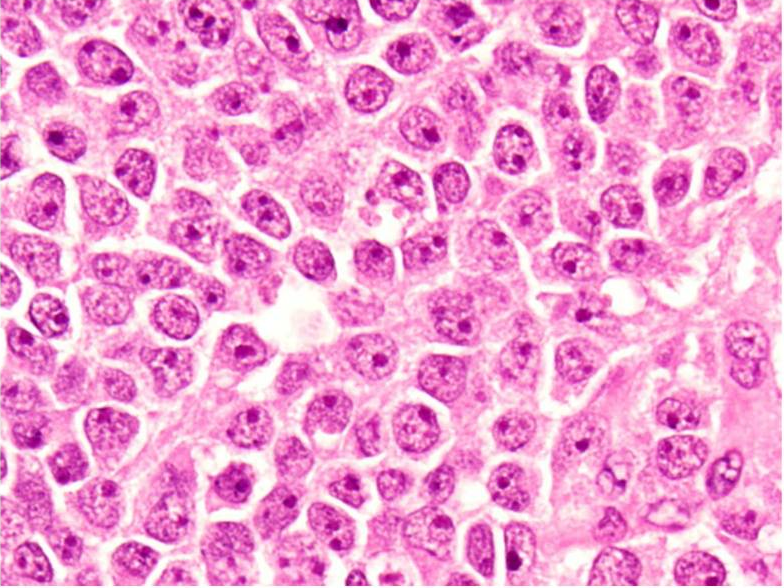 Undifferentiated: Mostly NCC’s and Called Small Round Blue Cells due to lack of cytoplasm and a large blue nuclei.
Poorly differentiated: Smaller Nuclei and more cytoplasm than the Un Diff. Also, Surrounded with NEUROPIL. (Dense Network of Nerve Fibers)
Types: Based on Size & Shape of Cells
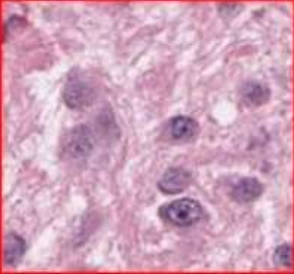 Differentiated: Cells rich in Cytoplasm. Also, Schwannian Stroma.
These tumors can undergo
spontaneous regression. 
differentiate to benign neoplasms,
or exhibit extremely malignant behavior.
Metastasis: 

When any type of neuroblastoma forms, surrounding tissues releases Chemokines mainly CXCL12

CXCL12 is an inflammatory marker released from other organs (LNs, Liver, Bones, Bone Marrow) and as an Immune response, Whenever the CXCL12 level is increased, Neuroblastoma Metastasize toward organs secreting CXCL12.
Tumors may occur anywhere along the sympathetic chain within the neck, thorax,  retroperitoneum, or pelvis, or in the adrenal  gland.

Seventy-five percent arise in the retroperitoneum, 50% in the adrenal, and  25% in the paravertebral ganglia.

This is responsible for a variety of the clinical  signs and symptoms at presentation
Symptoms: 

From Chemokines will cause: Fever, Weight Loss, Sweating and Fatigue. 

Depending on Location: 
1- Thoracic Region: will grow in lungs and cause breathing difficulty. 

2- Neck: will press on facial nerves and cause Horner Syndrome. (Miosis, Ptosis, Anhidrosis)

3- Spine: Muscle Weakness and Bowel/Bladder Weakness. as a result of cord  compression.

4- Adrenals: will cause and abdominal mass

5- Bones: will cause bone pain and fractures (Base of Skull)

6- Bone Marrow: May cause Pancytopenia and leading to Fatigue, Easy Bruising and frequent infections.
Other Manifestations:
Blueberry muffin baby
Raccoon eyes
Pepper syndrome ( hepatomegaly )
Hutchinson syndrome (exophthalmos)
Mimic pheochromocytoma: (paroxysmal hypertension, palpitations, flushing, and headache.)

severe watery diarrhea and hypokalemia  (due to Secretion of vasoactive intestinal peptide  (VIP) by the tumor)

Acute myoclonicencephalopathy  myoclonus, rapid multidirectional eye movements  (opsoclonus), and ataxia.
Diagnosis: 

Initially: 
Test for HMA & VMA (Metabolites of Nor and Epinephrin) in blood and urine.
CBC to determine if spread to bone marrow. 

 Confirmation and Staging: 
CT Scan shows Location & Size +- Calcifications. 
MRI & Bone Scan used for staging. 
Bone Marrow Biopsy: (Neuroblastoma often spreads to the bone marrow If blood or urine levels of catecholamines are  increased, then finding cancer cells in a bone  marrow sample is enough to diagnose neuroblastoma  (without getting a biopsy of the main tumor).
MRI Demonstrating compression of bowel and bladder by a pelvic neuroblastoma
Significant prognostic variable that  determines adjuvant therapy.

The International Neuroblastoma Staging  System (INSS) is based on
-clinical,
-radiographic,
-and surgical evaluation of children  with neuroblastoma
I – localized with complete resection

IIa – Localized w/o complete gross resection

IIb – + Ipsilateral LN, - Contralateral LN

III – Unresectable local tumor &/or contralateral LN

IV – Distant hematogenous or LN mets

IV S – Stage I or II tumor with spread to skin, liver, or  BM (less than 1yr)
Treatment: Depends on Size and Staging
- Early: Surgery 
- Late: Chemo, Medication, Stem-Cell or Bone-Marrow Transplant.
- Best outcomes comes with young patients with differentiated subtype.
The treatment modalities: 
Surgery
Chemotherapy (Recurrence, child has N-MYC amplification, unfavorable histology.)
Radiation therapy (For local control in neuroblastoma, patients with unresectable disease.)
High-dose chemotherapy/radiation  therapy and stem cell transplant
Retinoid therapy
Immunotherapy
The goals of surgery are to establish the  diagnosis, stage the tumor, excise the tumor  (if localized), and provide tissue for biologic  studies.

Resectability of the primary tumor should  take into consideration tumor location,  mobility, relationship to major vessels, and  overall prognosis of the patient.

Neoadjuvant chemotherapy, given the  efficacy of modern agents, is very successful  in reducing the size of primary tumors.
Stage I neuroblastoma have a disease-free  survival rate of greater than 90% with surgical  excision alone.

Chemotherapy indicated in                   
         -recurrence
-child has N-MYC amplification  
-unfavorable histology.

N-MYC amplification, unfavorable histology,  age > 2 years, and positive lymph nodes
--- lower overall survival.
Extensive surgery at this site has been  associated with long-term neurologic  sequelae.

Defer resection until after initial  chemotherapy.

Surgery usually is performed 13 to 18  weeks after initiation of chemotherapy
Wilms' tumor
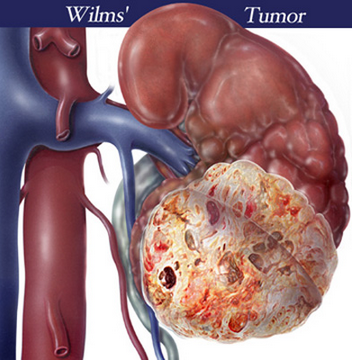 Hasan Al-Tarawneh
Mosab Al-Atrash
Wilms' tumor or Nephroblastoma
	(Epidemiology) 

	- The most common primary malignant tumor of the kidneys in children , and the second most common abdominal tumor in pediatrics after neuroblastoma.


 	- Wilms tumor is the fifth most common pediatric malignancy
Wilm’s tumor (Nephroblastoma)
- Male and female are equally affected.
girls are slightly more affected

 - 20% are familial, and 5% are bilateral.

 - Seventy-five percent present under the age of 5y, peak is between 2 and 5 years of age. 
- Children of African descent are at greatest risk.
Etiology
* The exact etiology of the tumor is still being investigated.  
In at least 20% of cases, mutation or deletion of the chromosome WT1 tumor suppressor gene results in tumourigenesis (a tissue-specific gene for renal blastemal cells and glomerular epithelium)

- Leads to abnormal proliferation of the metanephric blastemal cells (primitive embryologic cells of the kidney) that promote changes that may lead to the formation of Wilms tumor.
Gross and micro
On gross, you will see a very large, easily demarcated mass, tan in appearance, and always unilateral. 
On micro, you will see a triphasic appearance—three different histologic patterns will be visible simultaneously. 
- The first is the epithelial structures that look like immature glomeruli and immature tubules—the kidney trying to build kidney, but it can’t. 
- The second is blastema (that was the word for the metanephros mass-that-will-become-kidney)—dark, blue, round cells of undifferentiated embryonic tissue with mesenchymal spindle cells. 
- The third phase is the stroma consisting of clear elongated cells.
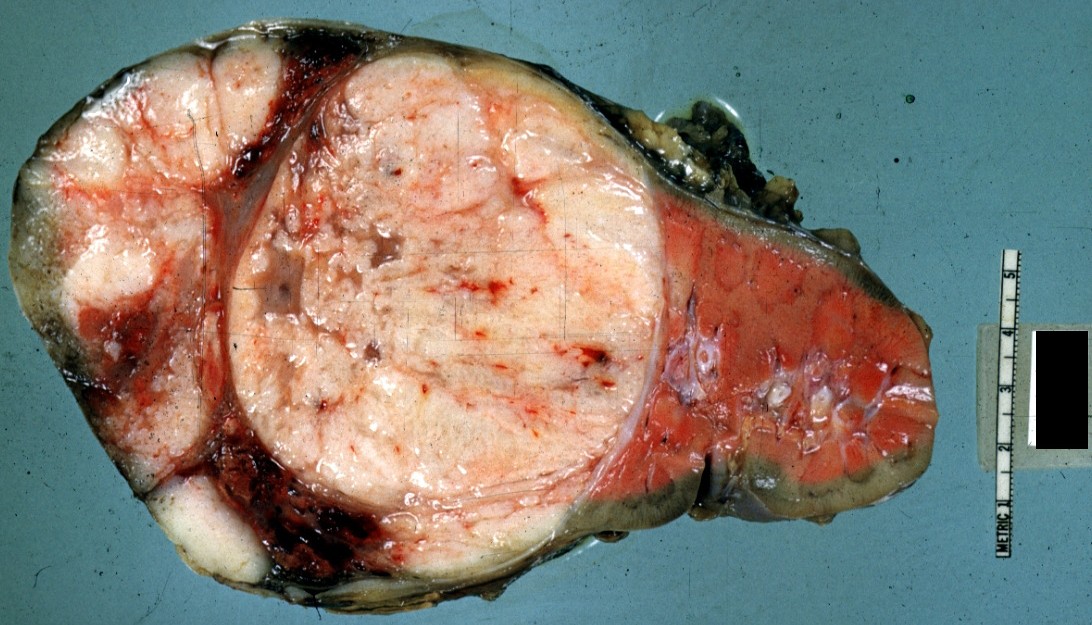 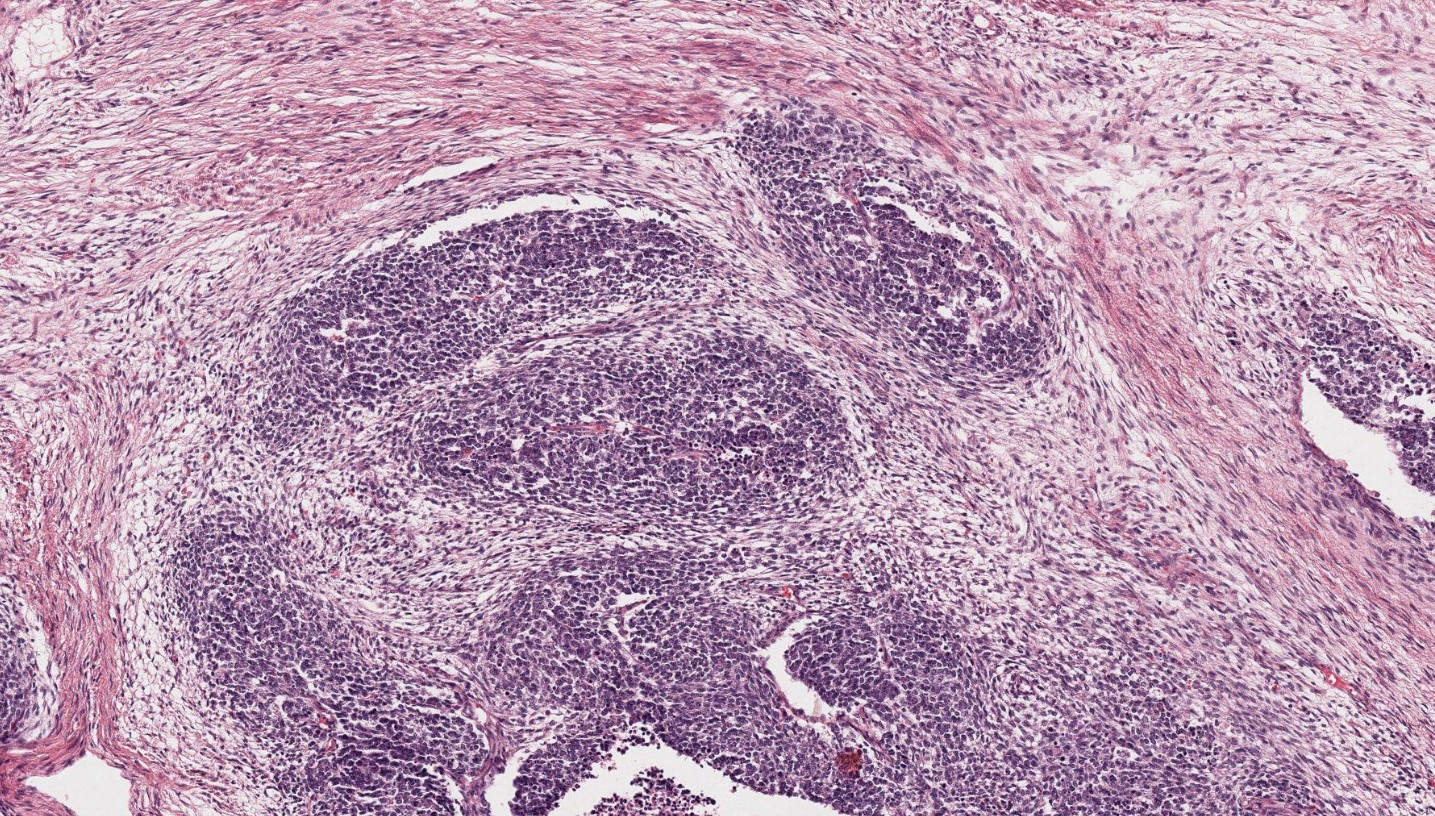 Genetics and syndromes
There is a genetic association with the Wilms’ tumor gene, WT1 and WT2. The familial disease exhibits autosomal dominant inheritance. 
- These mutations are also associated with syndromes:
1- WAGR syndrome is caused by a deletion in WT1. WAGR stands for Wilms’ tumor, Aniridia (no iris), Genital abnormalities (ambiguous genitalia or cryptorchidism), and mental Retardation.
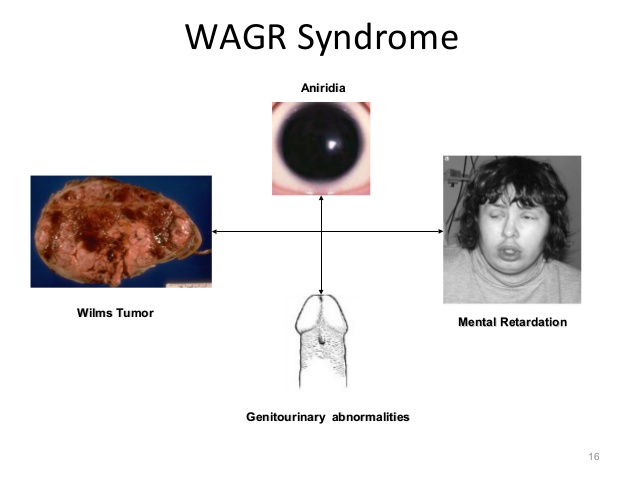 24
2- Denys-Drash syndrome (DDS) is associated with genital abnormalities and Wilms’ tumor. It is a not- as-bad WAGR syndrome because it is a not-as-bad gene mutation. Instead of a deletion, there is only a mutation in the codon altering the protein. Still WT1.
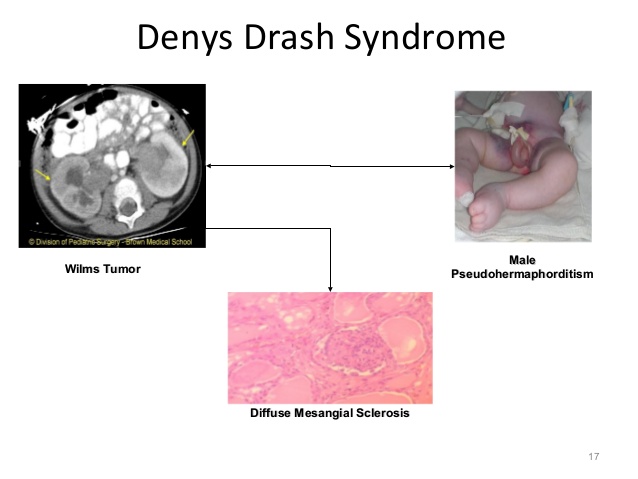 25
3- Beckwith-Wiedemann syndrome (BWS) is caused by imprinting genetic disease involving WT2. It is an overgrowth disorder, which can result in macrosomia (big baby) and hemihypertrophy (one limb is bigger than the other).  When there is an increased growth, growth factors are upregulated, tumor suppressors are downregulated, and uncontrolled growth increases the risk of cancer.  The hypertrophied kidney is the one at risk for tumor.
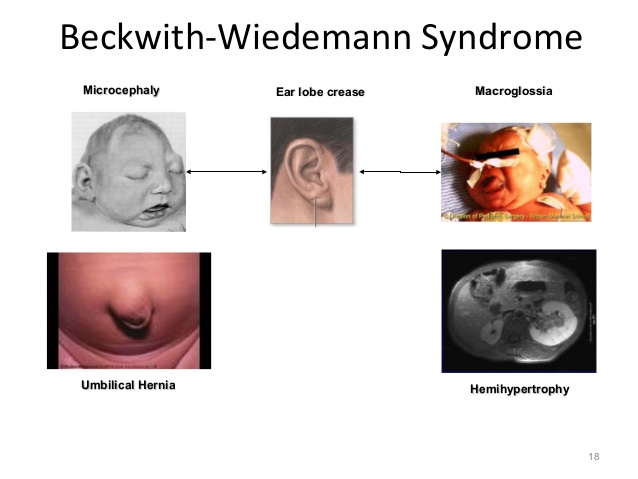 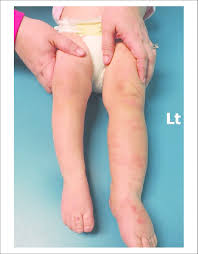 26
Clinical manifestations
The most common feature is an upper quadrant abdominal mass (firm, nontender)
Abdominal pain occurs in 30%-40% of cases, related to rapid growth of tumor. 
• Urethral obstruction due to compression
•Constipation, vomiting, abdominal distress, anorexia, weight loss and dyspnea due to enlargement of tumor.
- 90%  have a mass, 33%  complain of abdominal or loin pain , 30–50% develop haematuria,  50% are hypertensive (due to increased renin activity)
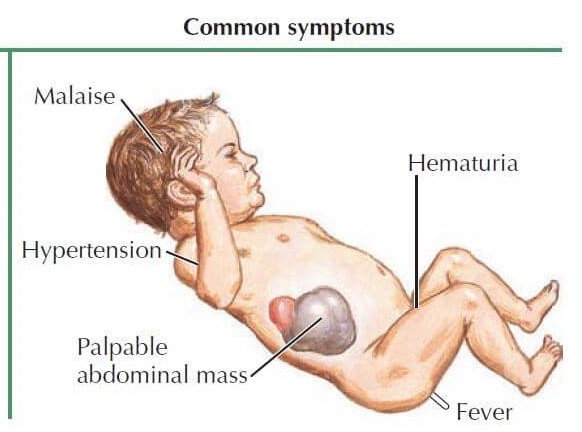 Clinical manifestations
Note before the diagnosis: 
*** An abdominal mass in children should be considered malignant until proven otherwise ***
Diagnosis of 
Wilm’s Tumor
1- Hx and Exam
2- Labs
3- Imaging
History And Examinations:
Usually asymptomatic.
The classical history of wilms tumor is an abdominal mass which the mother can notice it during dressing or bathing.
The abdominal mass should be carefully examined. Palpating a mass too vigorously could lead to the rupture of a large tumor into the peritoneal cavity.
 Pay special attention to features of those syndromes (WAGR syndrome and [BWS]) associated with Wilms tumor like : aniridia, genitourinary malformations, and signs of overgrowth)
Labs investigations :
CBC

Chemistry profile - Including kidney function tests and  routine measurements of electrolytes and calcium

Urinalysis

Coagulation studies ~ (acquired von Willebrand syndrome)

Cytogenetics studies, including 1p and 16q deletion
Imaging
The diagnosis is usually made by imaging studies and confirmed by histology at the time of nephrectomy. 
Imaging is required to determine the extent of the mass; to assess for bilateral disease, venous invasion, and metastases; and to confirm contralateral renal function.
Renal ultrasonography is often the initial study
** It helping  in determine the patency of the inferior vena  cava. When a tumor is identified in the vessel, the proximal extent of the thrombus must be established prior to surgery, because of possible extension of the tumor to the right atrium..
** Doppler USG helps to exclude intracaval tumor extension, & its proximal   extent
Image of the right kidney demonstrating the tumor extending from the mid-lower pole.
Abdominal x-ray demonstrates a soft tissue opacity in the left upper quadrant, displacing adjacent loops of bowel.
CT-scan
helps to determine origin of the tumor, lymph
    node involvement, bilateral kidney involvement, invasion into major vessels (IVC), and liver metastases.
CT chest to rule out lung and liver metastasis
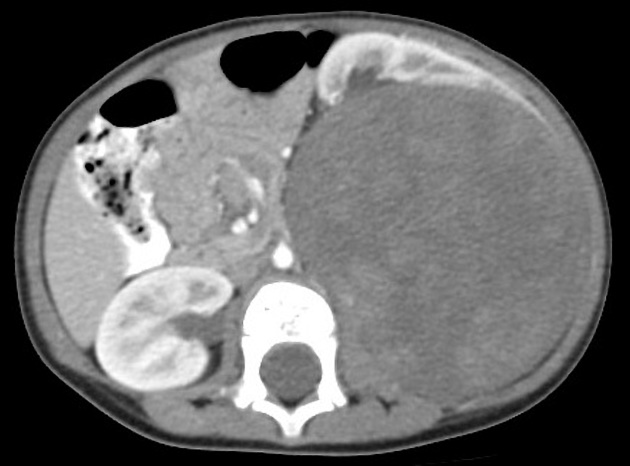 1
1- Axial CT scan of the abdomen with IV and oral contrast shows a large, heterogeneously enhancing, left renal mass, occupying most of the left abdomen, displacing bowels and pancreas to the contralateral side, with no vascular or adjacent organ invasion.
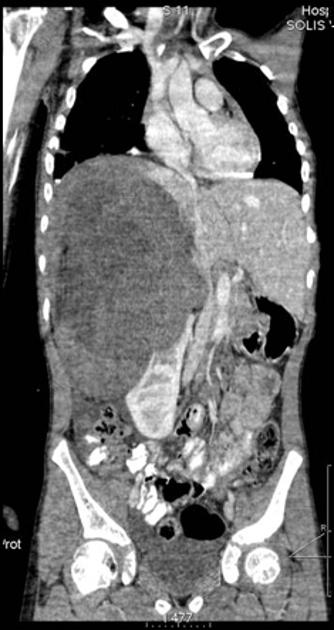 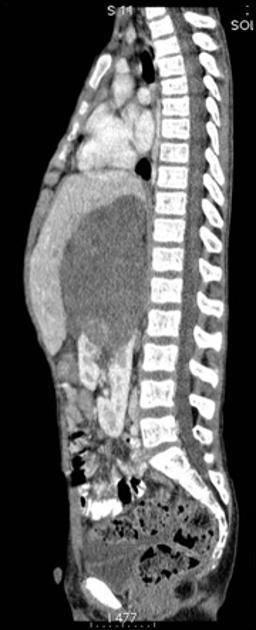 2
-There is a large mass originating from the upper and middle pole of right kidney. The mass is solid with heterogeneous contrast enhancement with hypodense areas related with necrosis. It displaces the lower pole of the kidney medially, and compresses the right lobe of the liver. There is no infiltration of the inferior vena cava or right renal vein.
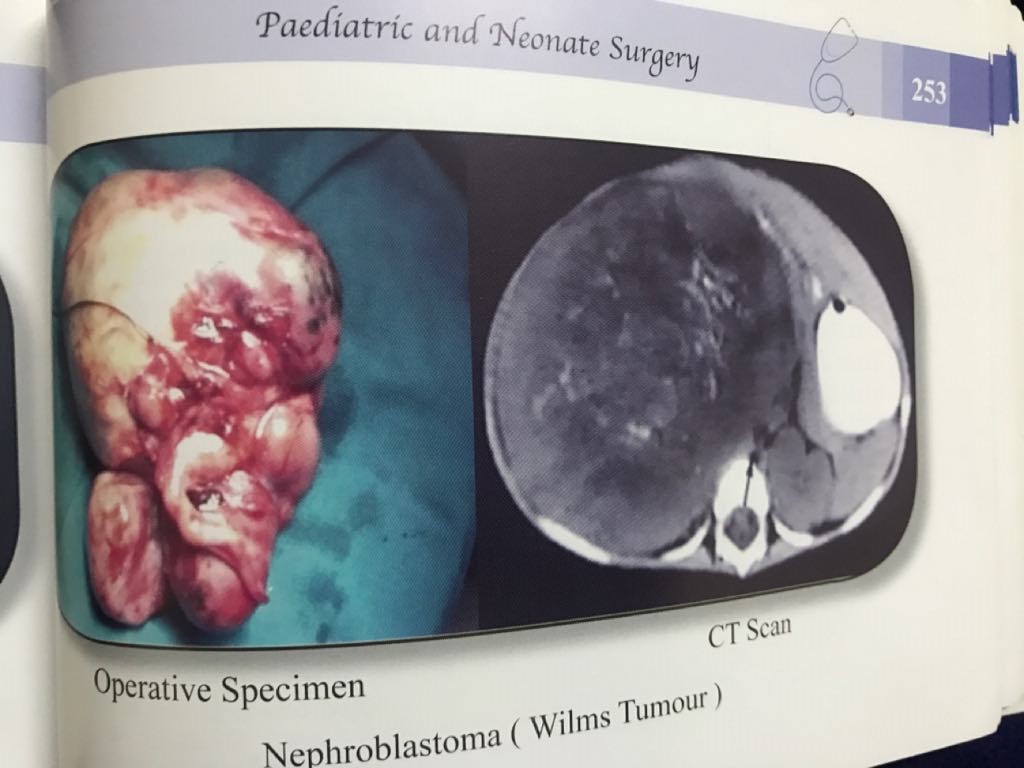 Abdominal magnetic resonance imaging (MRI)
Is reportedly the most sensitive imaging modality for determination of caval patency and may be important in determining whether the inferior vena cava is directly invaded by the tumor. 
It’s helpful to distinguish Wilms tumor from nephrogenic rests.
 T1= low signal intensity 
T2= high signal intensity
MRI depicting extension of Wilms tumor into the inferior vena cava.
I.v pyelography , useful in demonstrating  the calyceal distortion and the functions in the contralateral kidney 
Barium study , useful when the mass originated in the GIT.
Bone scan to diagnose the bone mets. .
Surgical Examination and Biopsy
Approximately 90% of all renal tumors have favorable histology.About 3-7% are anaplastic changes and have a poor outcome.
“Classical” Wilms tumor is characterized by
islands of compact undifferentiated blastema,
    presence of variable epithelial differentiation in the form of embryonic tubules, rosettes, and glomeruloid structures separated by a significant stromal component.
• Anaplasia is characterized by the presence of three abnormalities:

1.nuclear enlargement to three or more times the
diameter of adjacent cells.

2.hyperchromasia of enlarged nuclei, and abnormal mitotic figures.
• Rarely seen in children <3 years.
Staging
Stage 1 (localized to kidney) has 3 years survival of more than 90% and cure rate is 90%

Stage 4 ( haematogenous spread ) has 3 years survival less than 30
DIFFERENTIAL DIAGNOSIS
• Mesoblastic nephroma - Most common renal tumor in the
    first month of life.
• Renal cell carcinoma
• Clear cell sarcoma of the kidney
• Rhabdoid tumor of the kidney
• Nonmalignant mass
• Hydronephrosis
• Multicystic kidney disease
• Renal cyst
• Renal thrombosis
• Dysplastic kidney
• Renal hemorrhage
SCREENING
• Ultrasound surveillance- from time of diagnosis until 5 years of age, with a frequency of every 3 to 4 month

• BWS, Simpson-Golabi-Behmel, and familial Wilms- continue to 7 years.
Screening recommended when WT incidence >5%*

• Screening of contralateral kidney after
nephrectomy for U/L Wilm's.
Management of Wilms’ tumor
Prognosis
Overall, about 9 of 10 children with Wilms tumors are cured.(1)

The usual approach in most patients is nephrectomy followed by chemotherapy, with or without postoperative radiotherapy.

Tx is based on tumor stage and histology 


multidisciplinary approach with a pediatric radiologist, an oncologist, a surgeon, and a radiotherapist
Preoperative evaluation
origin of the tumor, 
its position in relation to the adjacent tissue, 
and vascular involvement
If the imaging is not suggestive of any bilateral lesion, there is no need to explore the contralateral kidney at surgery 
An abdominal Doppler US is advised to check for possible thrombus in the renal vein and the IVC
Preoperative evaluation
The SIOP* recommends preoperative chemotherapy pt >6 months to decrease the risk of intraoperative rupture, downstage the tumor, and to reduce the need for radiation
Situations where preoperative chemotherapy is recommended:-
1. Children for whom renal-sparing surgery is planned,
2. Tumors are inoperable at surgical exploration, and
3. There is tumor extension into IVC above hepatic veins.
*SIOP :The International Society of Paediatric Oncology
The standard surgery is radical nephrectomy but sometimes we can do partial nephrectomy
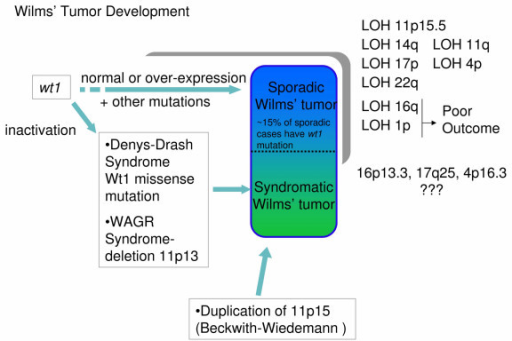 • SURGICAL CONSIDERATIONS:
Radical nephrectomy by transperitoneal approach.
Thorough exploration of the abdominal cavity to exclude local tumor extension, liver and nodal metastases, or peritoneal seeding.
Accurate staging to determine appropriate chemotherapy & need for radiation therapy.
Selective sampling of suspicious nodes is essential.
Anaplastic Wilms’ tumor
Currently, patients enrolled in the COG AREN0321 protocol for high risk Wilms tumor are treated as follows:
Focal anaplastic stage I-III Wilms tumors and diffuse anaplastic stage I Wilms tumors - Nephrectomy followed by vincristine, actinomycin-D, and doxorubicin in addition to local radiotherapy
Focal anaplastic stage IV Wilms tumors and diffuse anaplastic stage II-III tumors –Patients undergo the same treatment, with the addition of cyclophosphamide, etoposide, and carboplatin
Stage IV diffuse anaplastic Wilms tumors - More aggressive treatment is delivered; nephrectomy is followed by initial irinotecan and vincristine administration, which in turn is followed by actinomycin-D, doxorubicin, cyclophosphamide, carboplatin, etoposide, and radiotherapy.
MANAGEMENT OF B/L WILMS TUMORS:
• No initial radical nephrectomy.
• Preoperative chemotherapy for 6 weeks.
• tumors amenable to renal-sparing procedures can proceed with surgery.
• Tumors not responding- B/L open biopsy & additional chemo based on biopsy findings 
• Proceed to Sx at 12 weeks of therapy (no benefit beyond 12 weeks).
• Partial nephrectomy, tumor enucleation orwedge excision of tumor.
References
(1) https://www.cancer.org/cancer/wilms-tumor/treating.html
https://emedicine.medscape.com/article/989398-treatment
https://www.ncbi.nlm.nih.gov/books/NBK373361/
Thank you